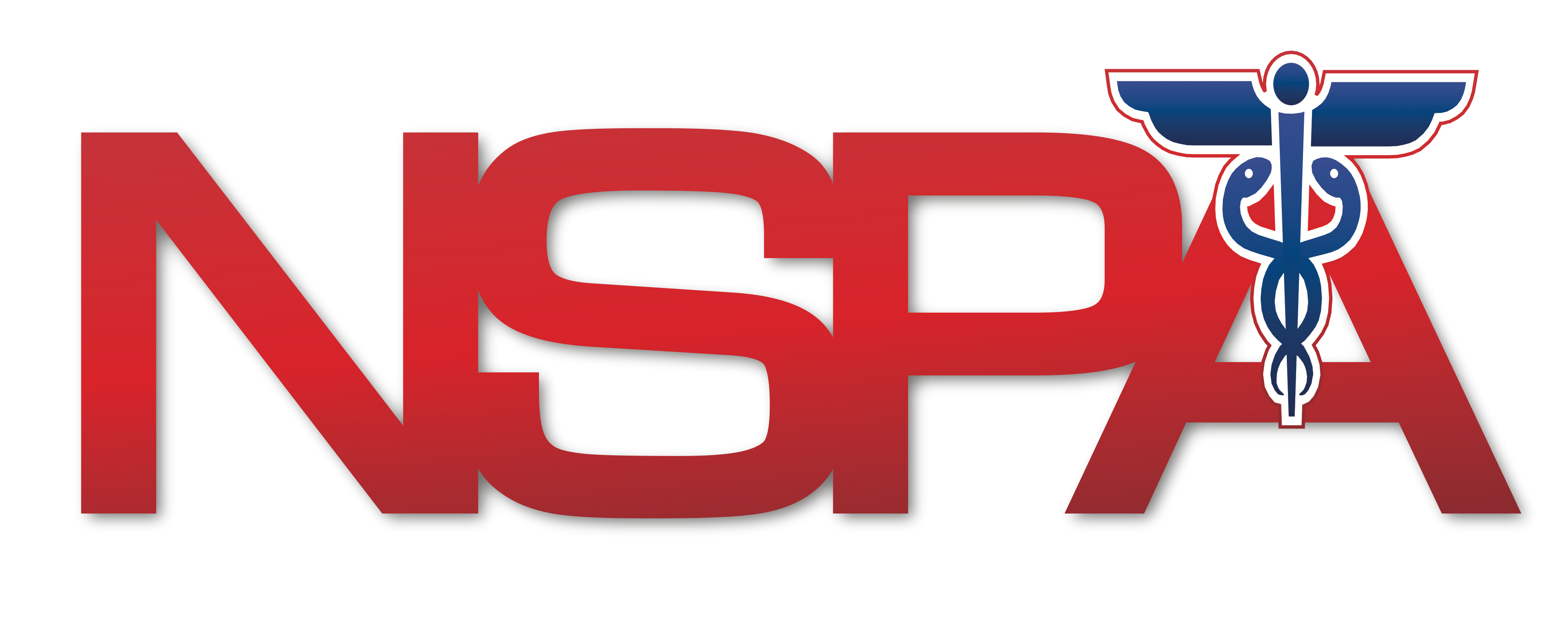 Healthcare Exercise SeriesFull-Scale, CommunityFacility-Based ExerciseAfter Action Review
October 30, 2018
Introduction MVP Coordinator
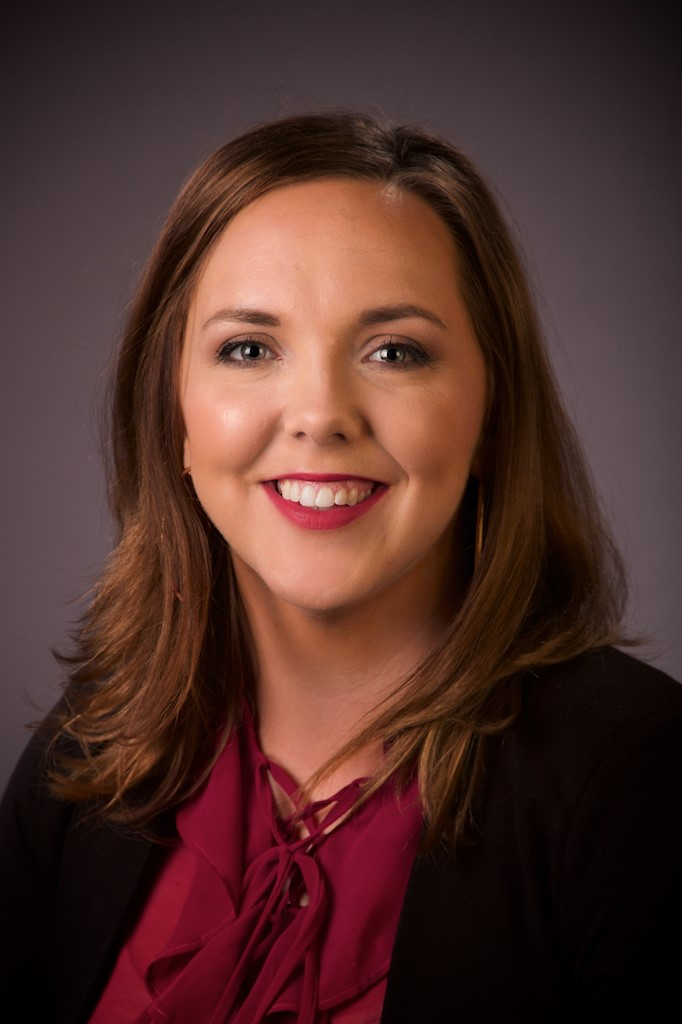 Mary Kathryn Alley
MVP Coordinator
mkalley@vaems.org
c: 540.541.0315
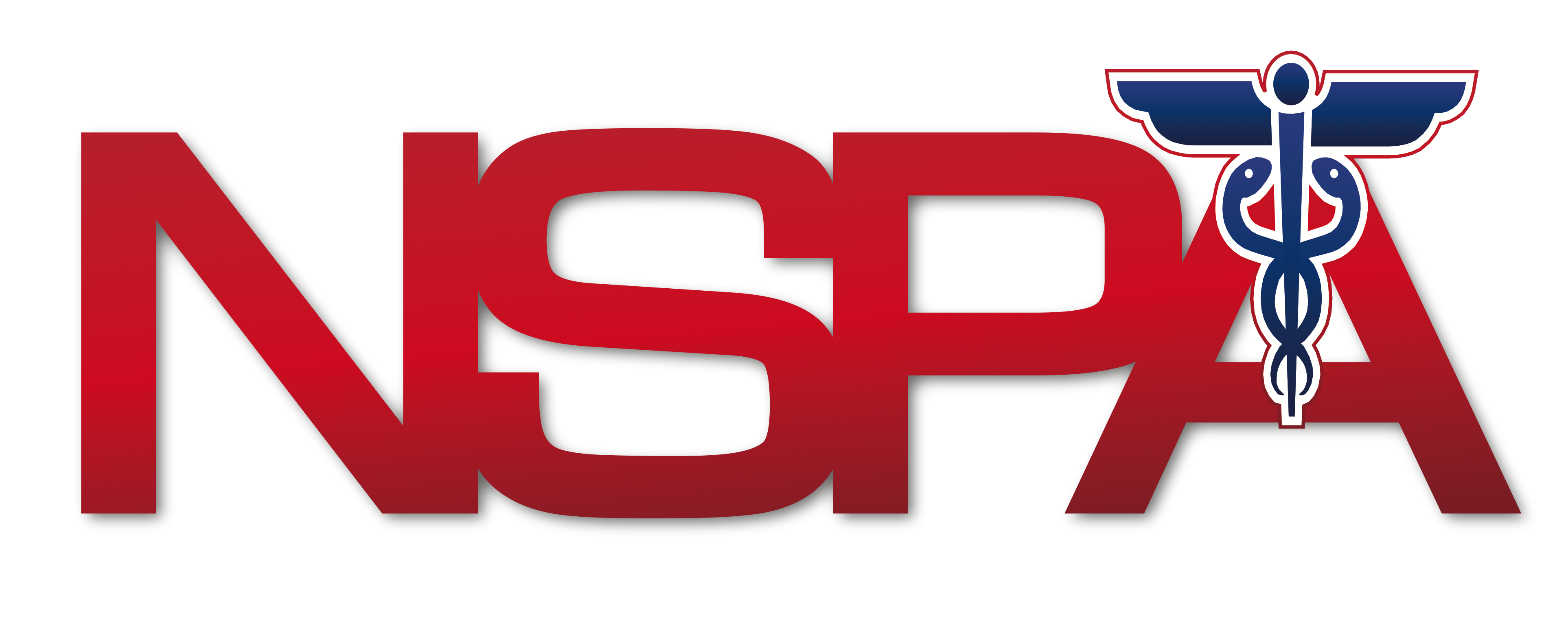 Healthcare Exercise Series After Action Review
Emergency Management Summit
Thursday, November 1 at Vinton War Memorial
Registration is still available
VDH and VDEM Officials
Networking with Local Emergency Managers
Long Term Care Mutual Aid Plan
Review of the CMS EP Rule as it relates to Local EM
Facilitated Discussion on Healthcare/EM Challenges
Transportation during inclement weather (dialysis)
Homebound, medical equipment-dependent individuals
Sheltering of Medically Fragile Individuals

Registration Link will be emailed following this webinar.  Registration immediately.
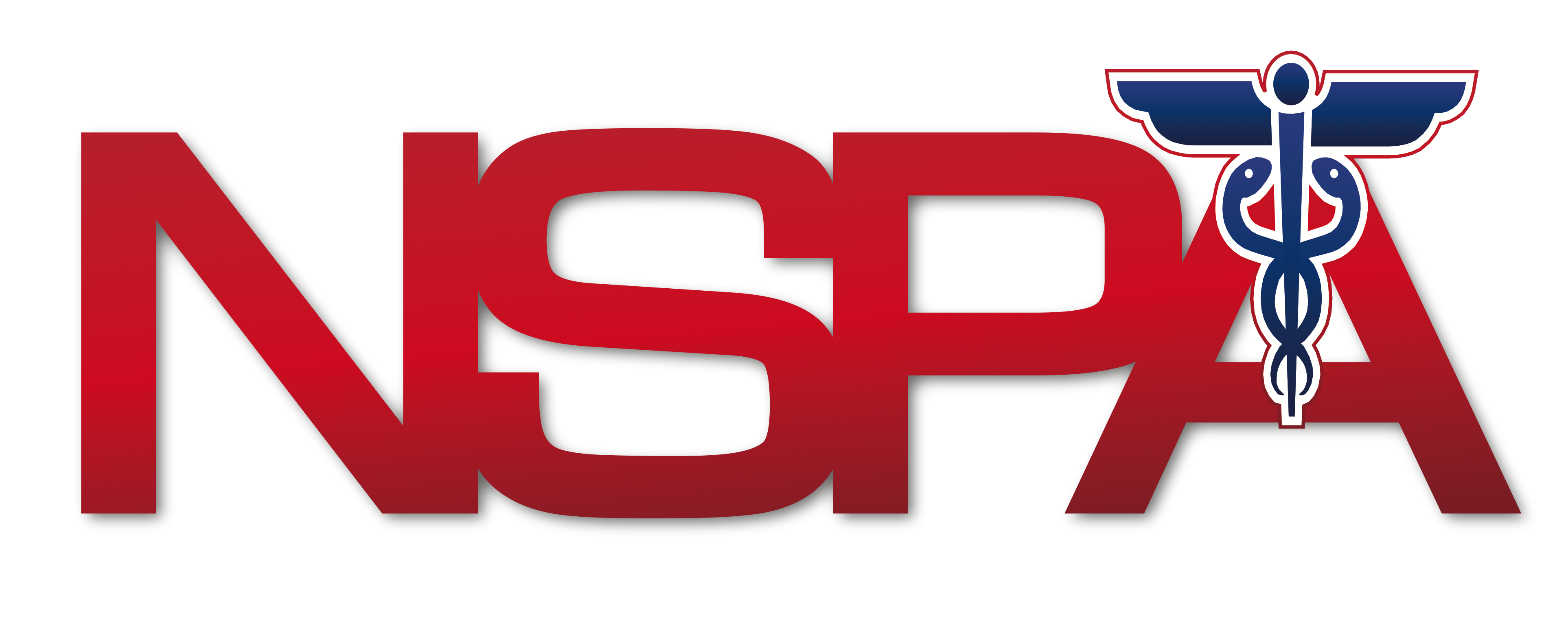 Healthcare Exercise Series After Action Review
Documents to Review
TTX Participating Agencies
FSE Participating Agencies
Letter of Support
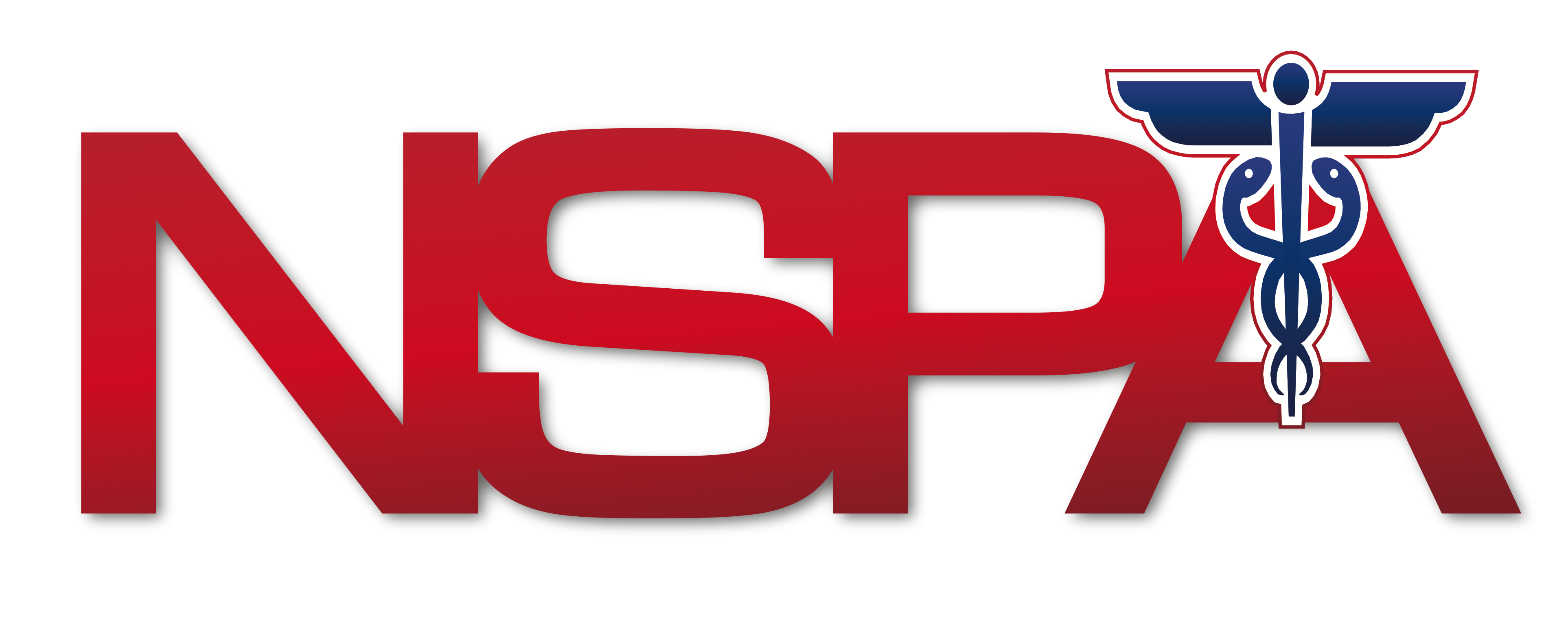 Healthcare Exercise Series After Action Review
Essential Links
www.vhass.org
www.nspa1.org/register
www.nspa1.org/brief
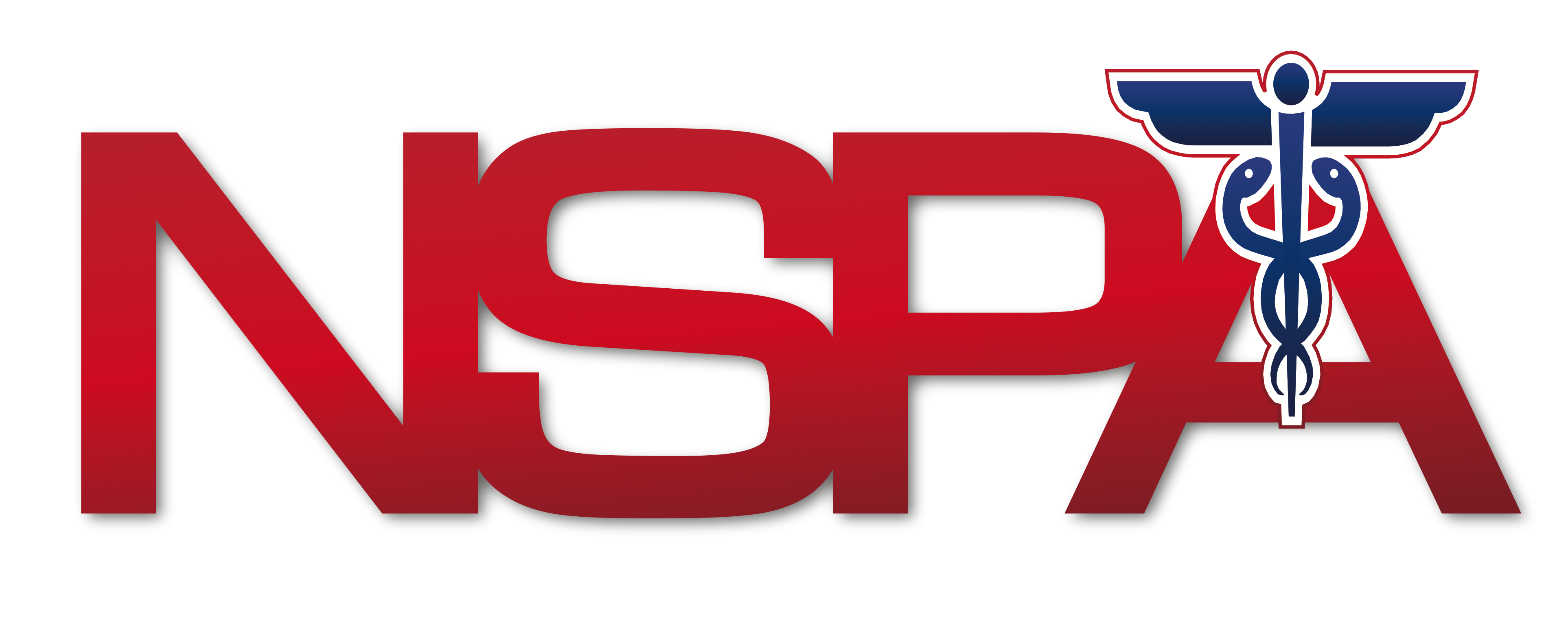 Healthcare Exercise Series After Action Review
VHASS
Use GOOGLE CHROME or FIREFOX to access.
Do not use EXPLORER.

Did you receive the VHASS TEXT ALERT at the start of the exercise?

Did you receive the Regional EMAIL NOTIFICATION at the start of the exercise?
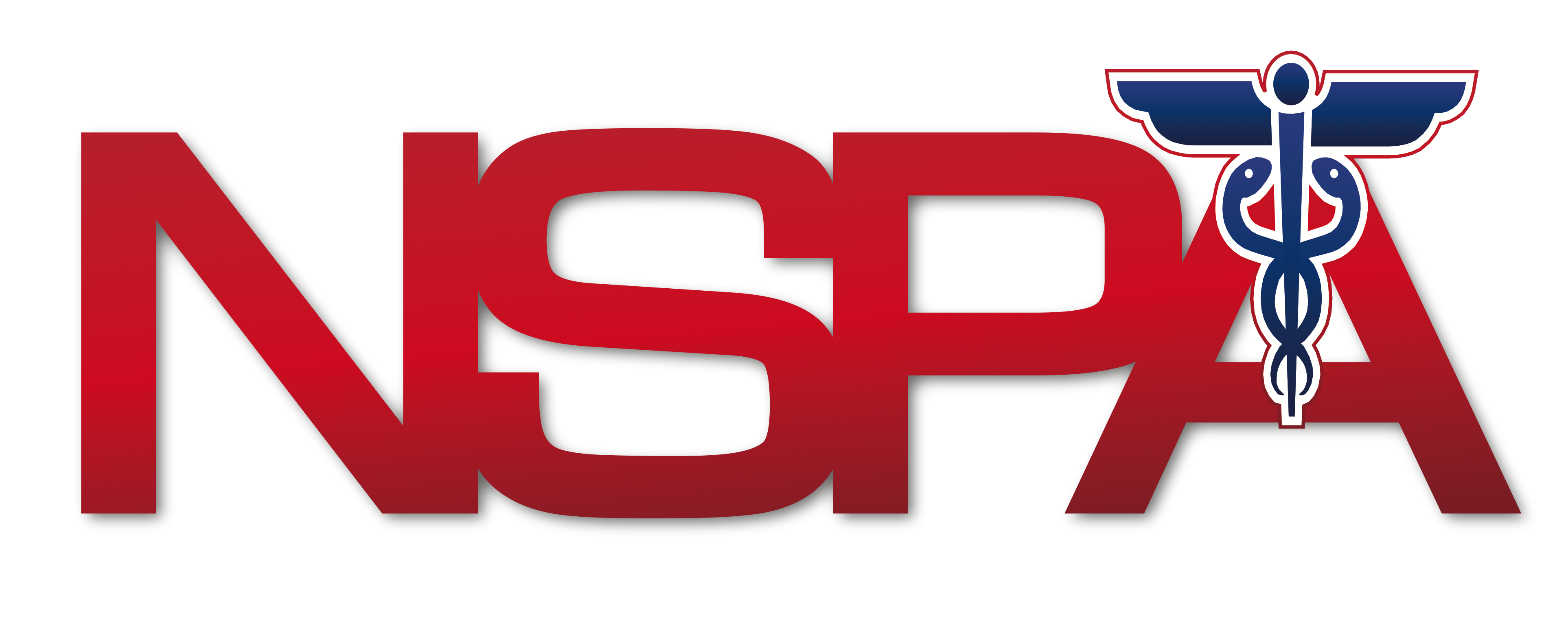 Healthcare Exercise Series After Action Review
After Action Review for FSE
Review AAR Document
Insert Lessons Learned
Teach Lessons Learned & Improvement Plan
Insert Improvement Plan
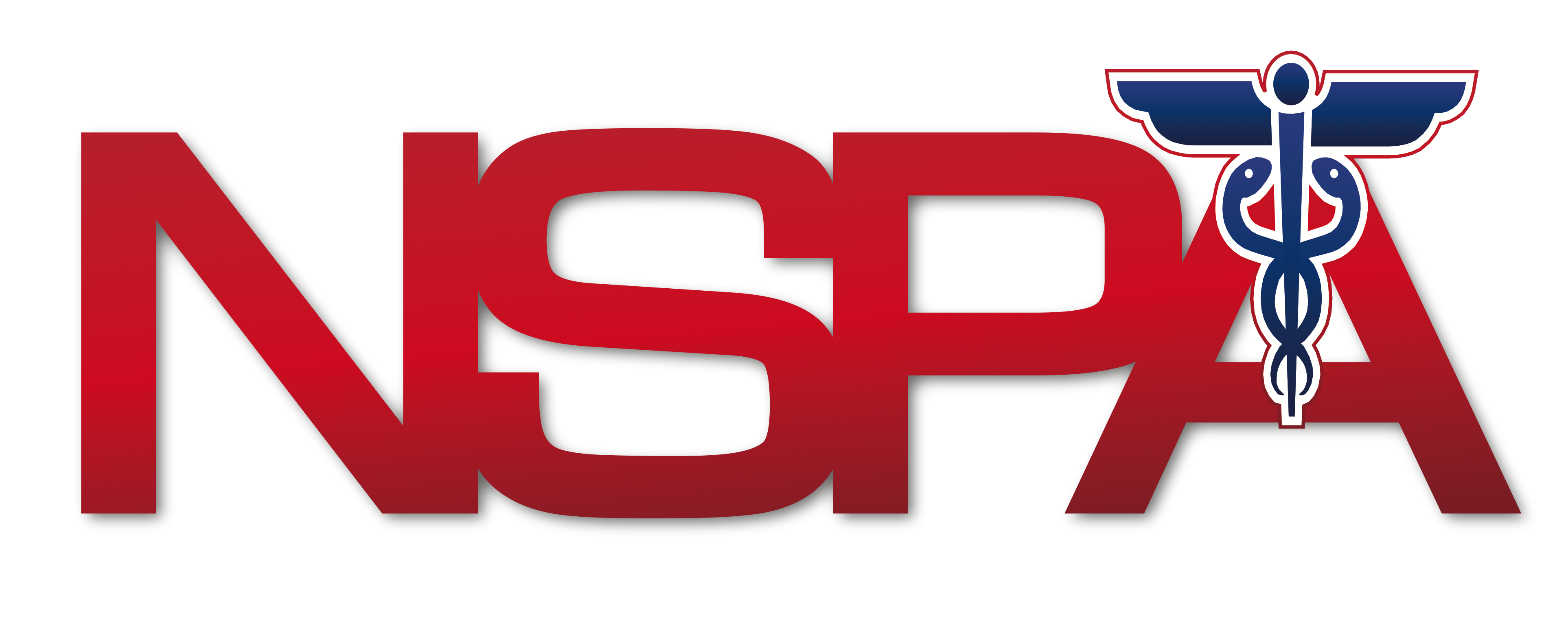 Healthcare Exercise Series After Action Review
Exercise Series DocumentationFinal Deliverables (from NSPA)
CMS Exercise Face Sheet
TTX Planning Webinar – September 11 (slide deck)
TTX Participant List (9/25, 9/27, 9/28)
TTX Situation Manual
TTX AAR/FSE Planning Meeting – October 9 (slide deck)
FSE Participant List (10/23)
FSE Event Details & Event Log
FSE AAR Webinar – October 30 (slide deck)
Analysis of CMS Exercise Requirements
Letter of Support
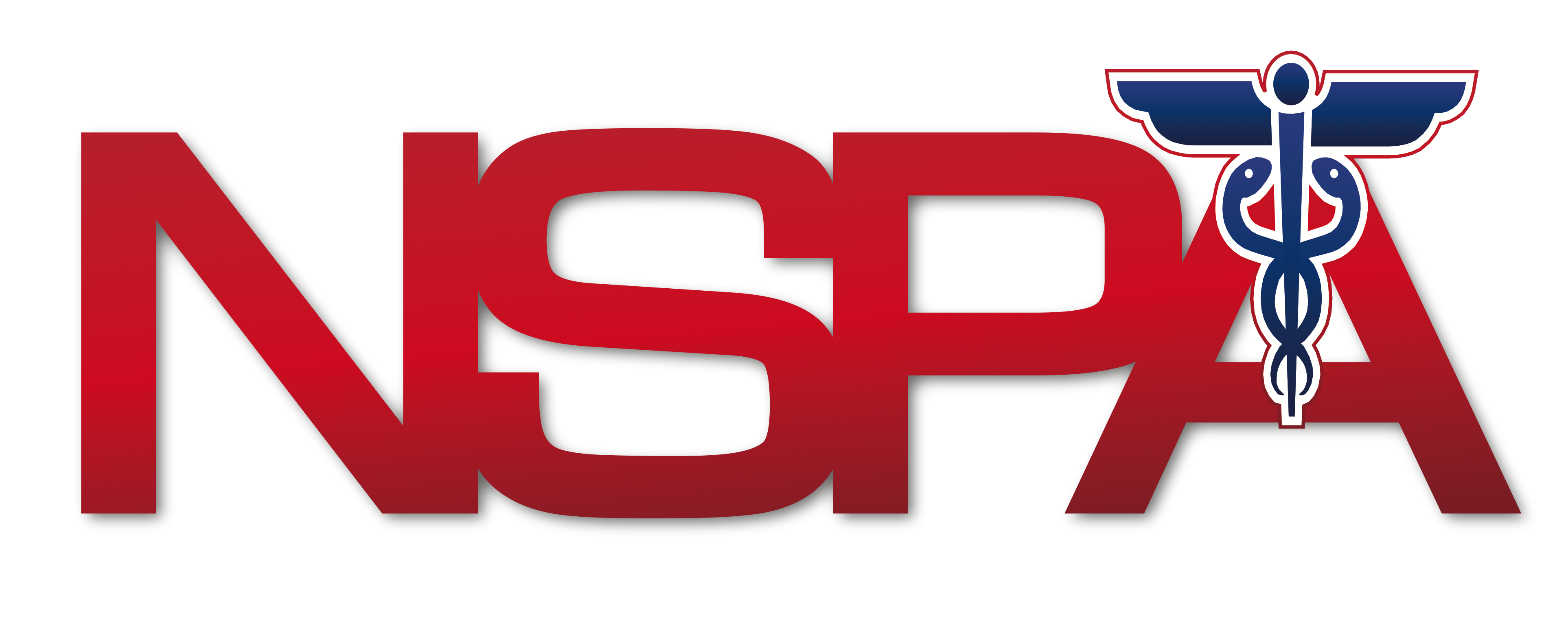 Healthcare Exercise Series After Action Review
Next Steps
Final deliverables will be emailed on Friday, November 2.
Print and insert the applicable documents into your binder.
Include completed copies of your organization’s AAR/IP Documents.
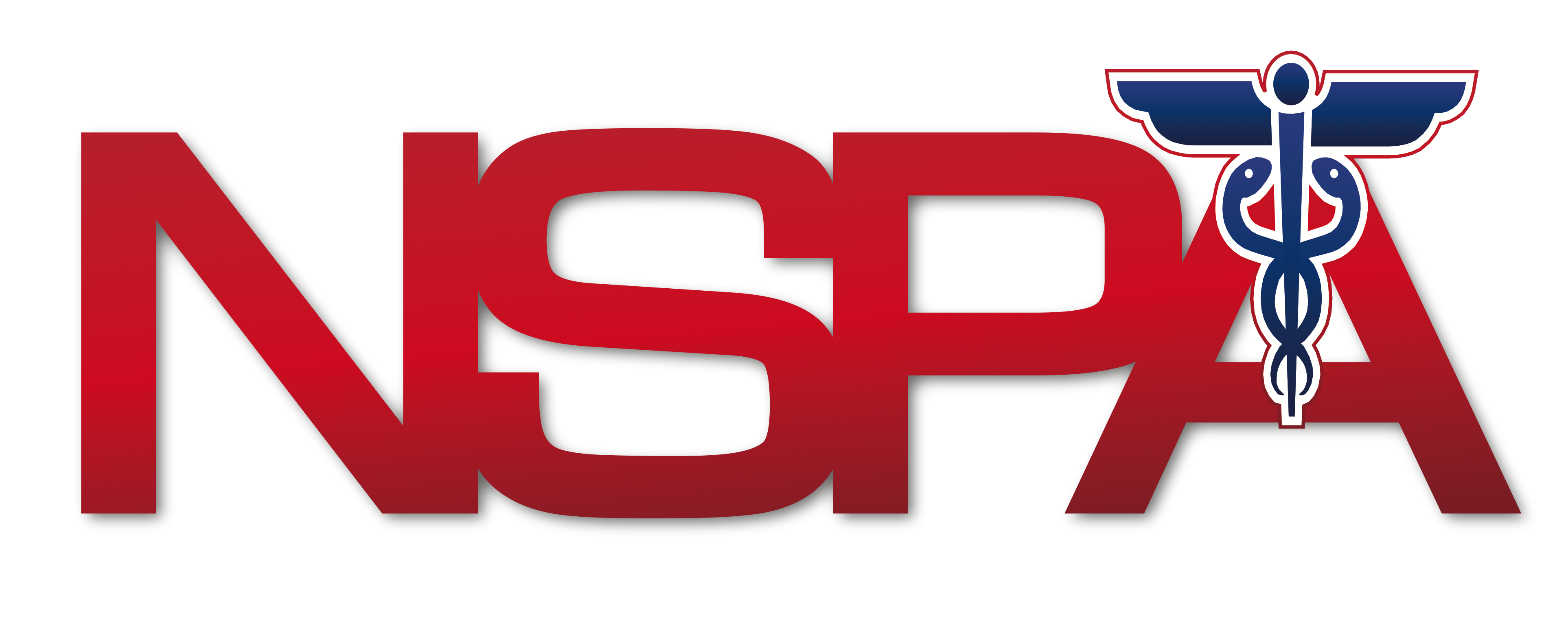 Healthcare Exercise Series After Action & Planning